Введение в PHP-MySQL
Факультет Интернета МФПУ СИНЕРГИЯ
Курс «Веб-разработка»
Илья Ершов
Сочетание PHP-MySQL
Позволяет создавать полноценные серверные приложения, например:
CMS
CRM
ERP
СУБД
интернет-магазины
API
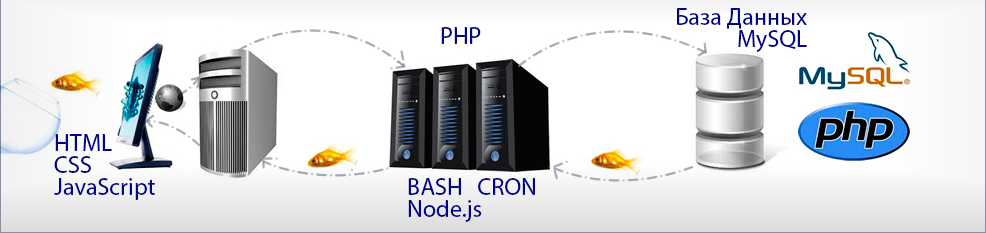 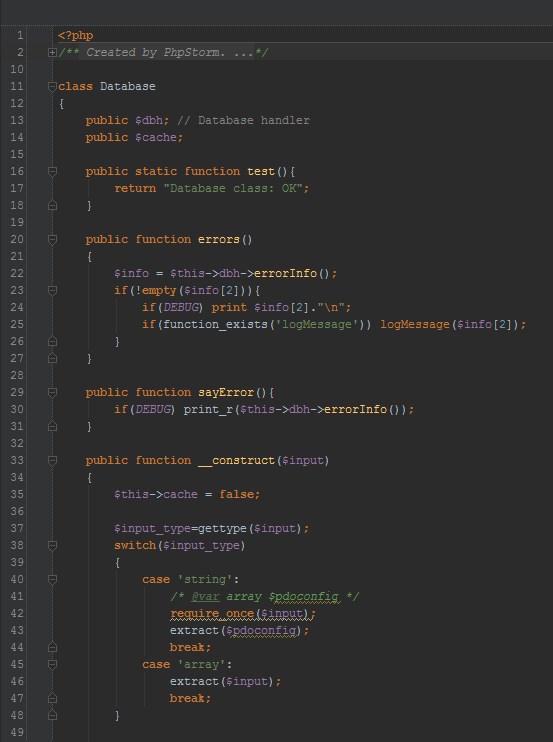 PHP
Широко распространён, 80% сайтов в интернете работает на PHP
Много программистов, большое сообщество, много учебных ресурсов
Активно развивается
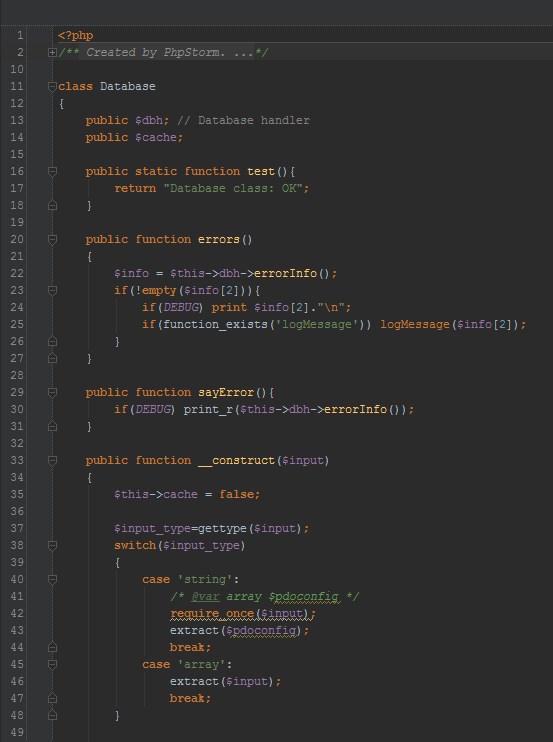 PHP
Серверный язык программирования
Интерпретируемый
Исполняет команды в консоли
Позволяет писать скрипты с длительностью исполнения до 30 сек
Является потомком языка C++(как и JavaScript)
Поддерживает ООП
PHP – интерпретируемый язык
Можно делать вставки в текст страницы
Нет необходимости компилировать (процесс подобный архивированию, переводит программу в машинный язык двоичных кодов)
Тормозит при сложных вычислительных операциях:
Работа со строками
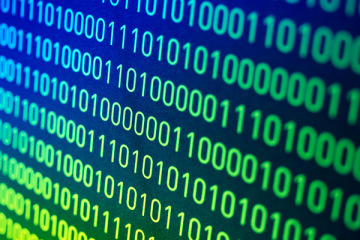 Скомпилированный фреймворк PHP
http://phalconphp.com/ru/

Альтернатива для тех случаев, когда недостаточно быстродействия
Менее гибкий
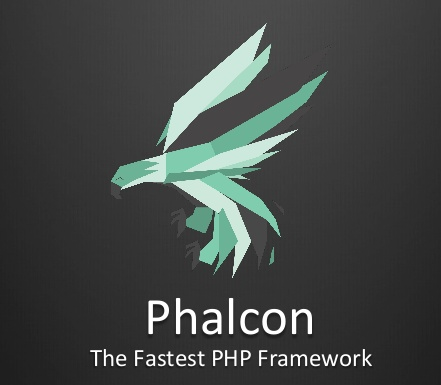 PHP синтаксис
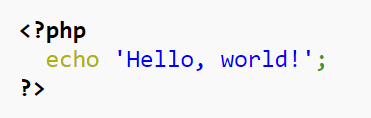 <html>
   <head>
      <title>
         Тестируем PHP
      </title>
   </head>
   <body>
      <?php
         echo 'Hello, world!'; 
      ?>
   </body>
</html>
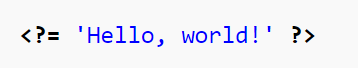 Возможности PHP
Может принимать данные отправляемые формами и JavaScript
Может производить сложные вычисления и реализовывать логику
Защищённая обработка данных, шифрование
Отправлять данные и делать запросы из Баз Данных
Данные хранимые на сервере защищены
поддерживает «общение» с другими программами на сервере через технические протоколы
поддерживает «общение» с другими сайтами (серверами) через протокол RESTful
Возможности RESTful
Простота интерфейсов
Легкость внесения изменений
Масштабируемость
Надёжность (за счет отсутствия необходимости сохранять информацию о состоянии клиента)

Передача данных клиент-сервер
Передача данных сервер-сервер
MySQL
Система Управления Базами Данных
Позволяет хранить большие объёмы данных
Позволяет делать выборки по параметрам
Позволяет делать поиск по тексту по подстроке
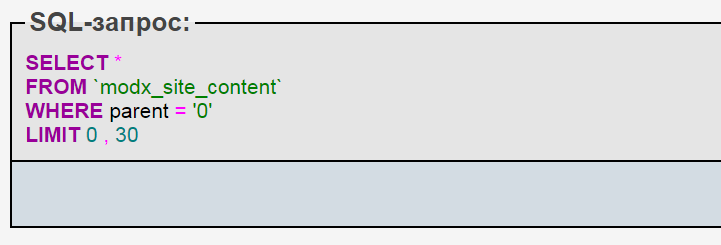 MySQL поиск в содержимом по подстроке
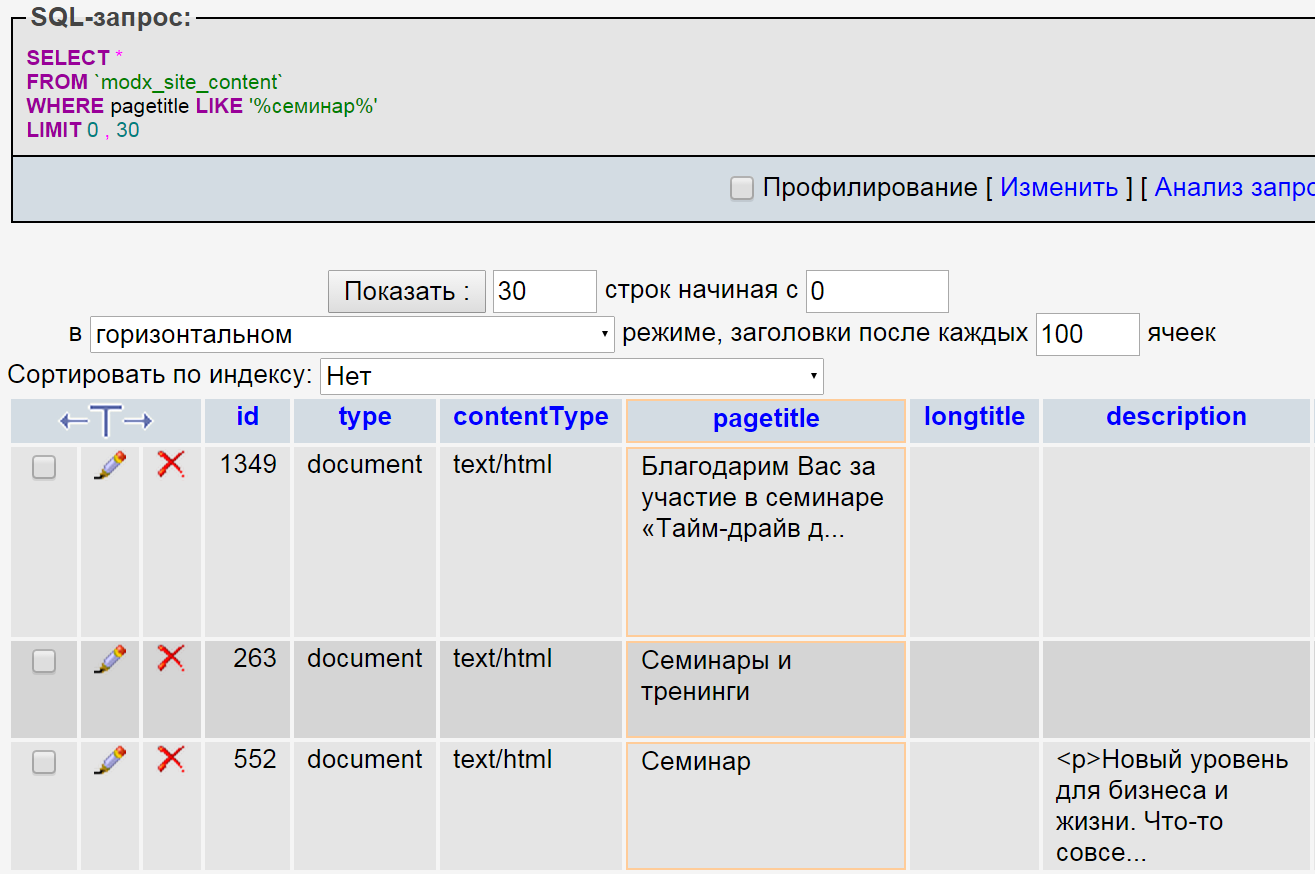 Администрирование MySQL: phpMyAdmin
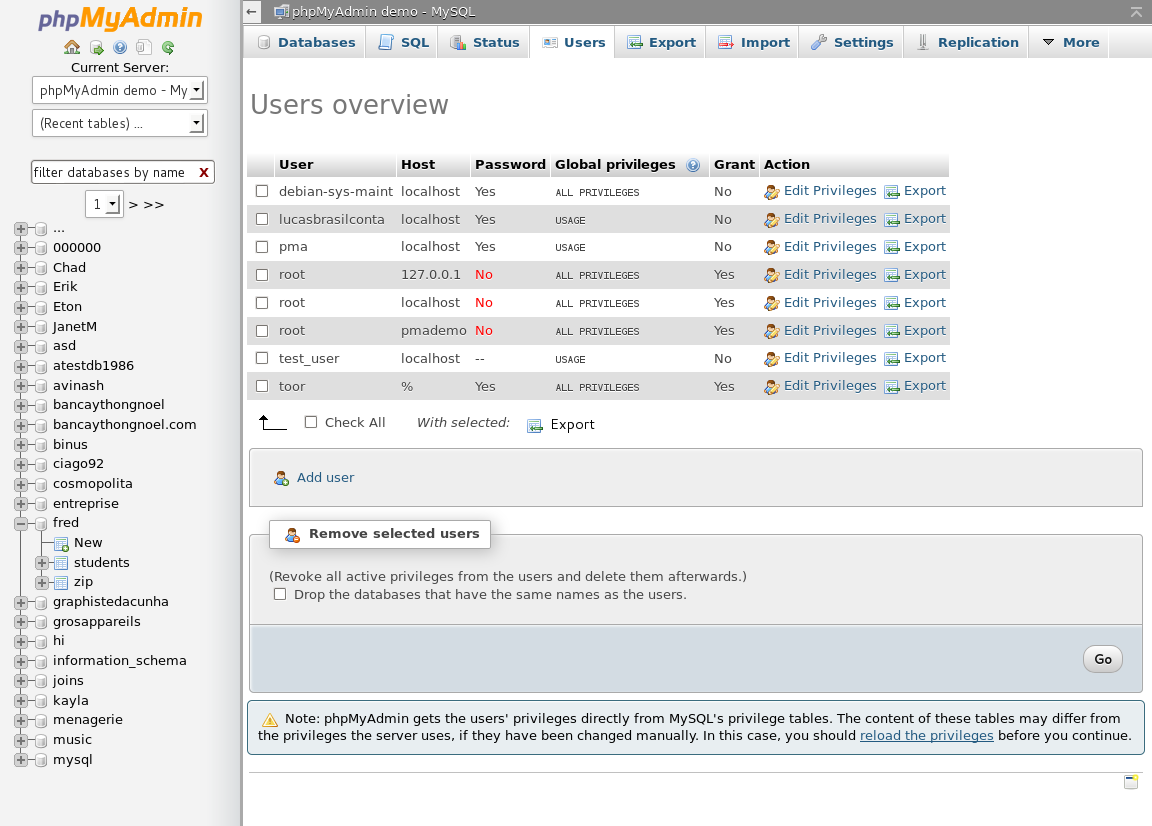 Планировщик задач CRON
Позволяет создавать расписание запуска скриптов
Каждую минуту
Раз в день
Раз в неделю
В определённые дни недели
В определённый день месяца
Спасибо за внимание
Илья Ершов
Ссылки и дополнительные
материалы на странице://j.mp/mfpa-links
Веб-разработчик, руководитель интернет-проектов
ershov.ilya@gmail.com
Skype: ershov.ilya
www.ershov.pw